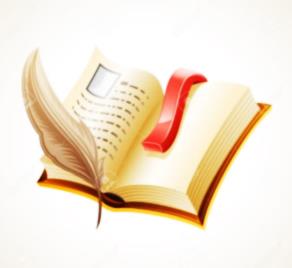 Звіт правління 2018р.ОСББ «Поетичне»
НАДХОДЖЕННЯ/ВИДАТКИ
РОЗАХУНКИ З ПОСТАЧАЛЬНИКАМИ
ВИКОНАНІ РОБОТИ
БОРЖНИКИ
ПЛАНИ НА 2019р.
ЗМІСТ
Внесків на утримання							  2025321,13
Внески до резервного фонду                                    112931,66
Пільги та субсидії                                                             74052,14
Оренда приміщень, в т.ч. реклама в холах:              97386,83             
Провайдери:  								       85331,82
Відсотки по депозиту:     				     		         3285,58
Нежитлові приміщення:			     				38566,46
Добровільні внески                                                           18900,00                
Разом надходжень:                                                    2 343 106,85
Всього витрат:                                                              1 851 125,75  
Залишок на 01.01.2018:  
     Приватбанк і корпоративна карта:                           468303,36
     Ощадбанк:                                                                              56,15
     Резевний фонд:                                                              241563,02
Сумарний залишок коштів:                                              709922,53
Надходження/Витрати
Розрахунки з постачальниками
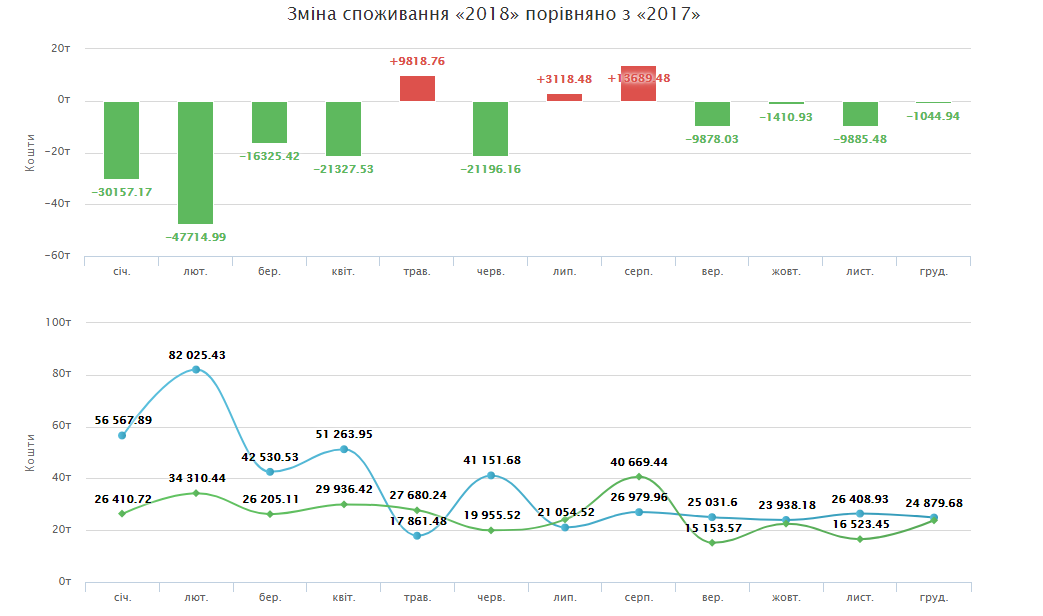 Динаміка споживання електроенергії, кВт
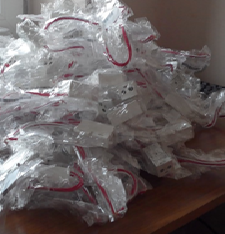 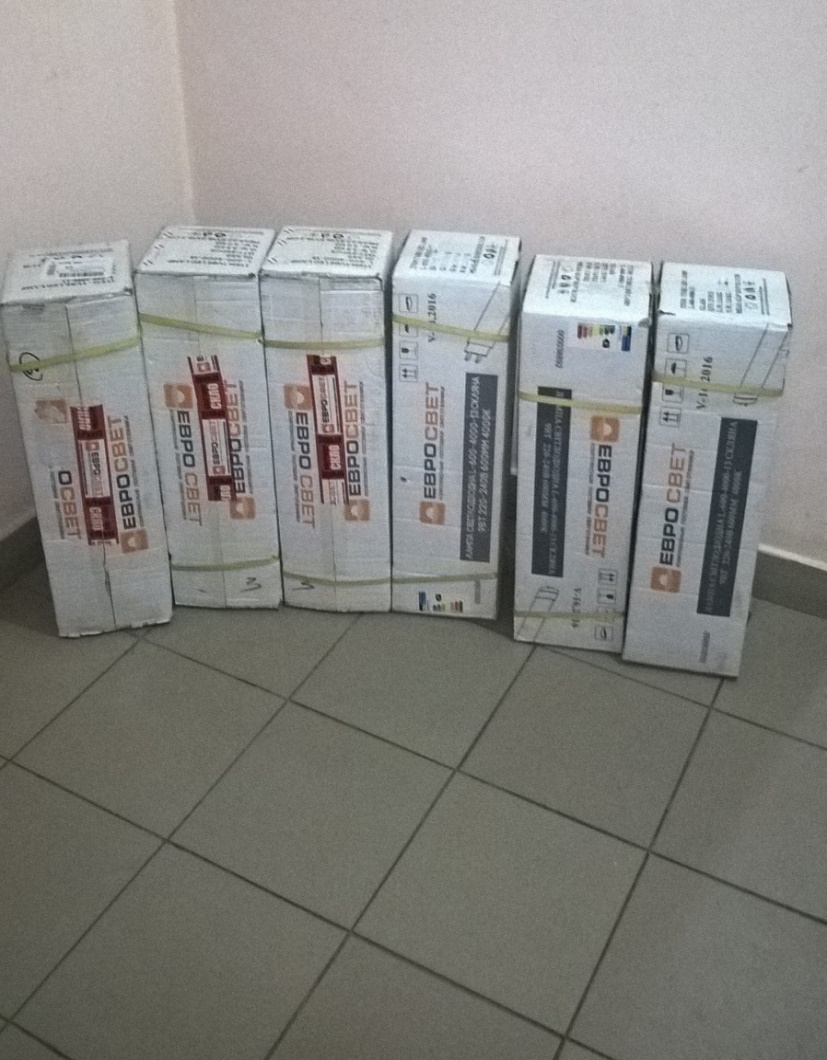 Датчиків руху 110 та LED 300 ламп
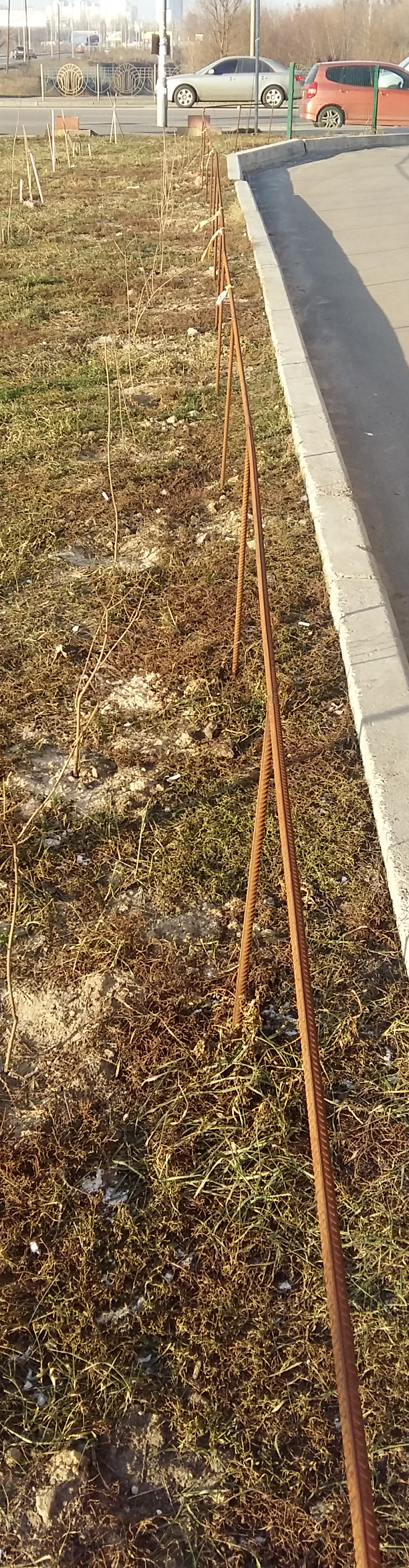 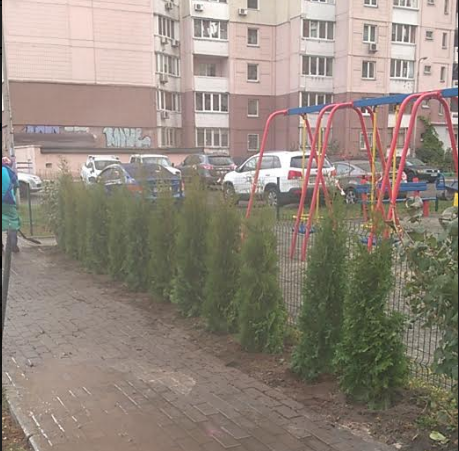 Висаджено туї
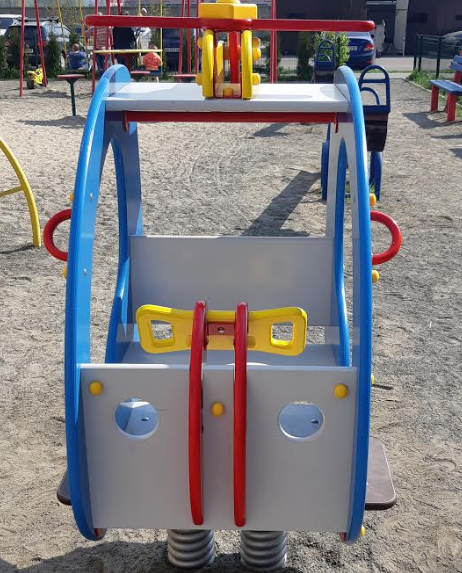 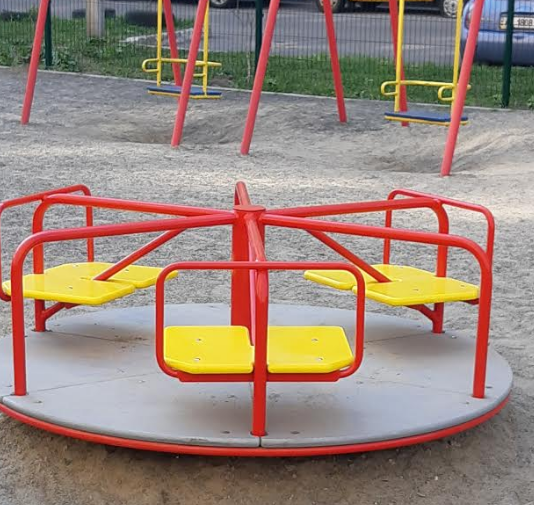 Встановлено каруселі 2шт
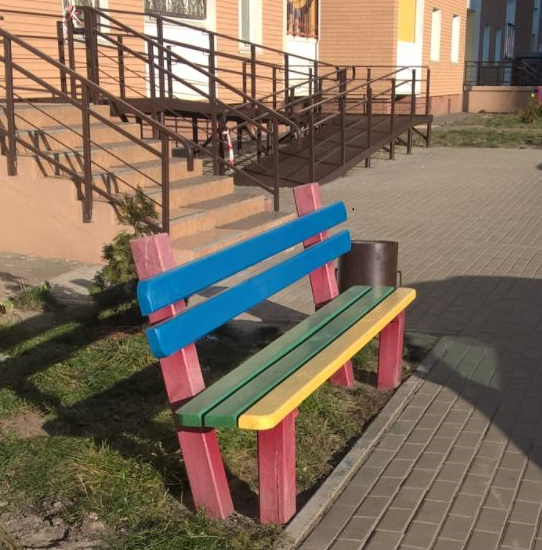 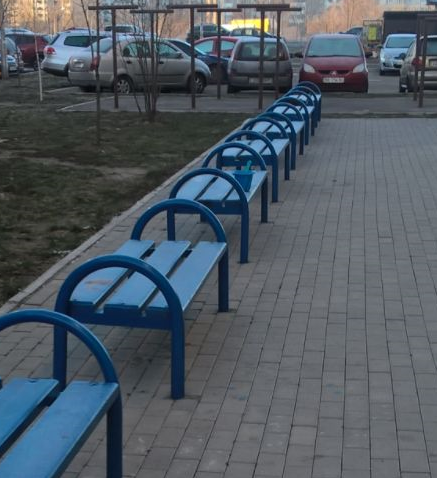 Фарбування лавок, дитячого майданчика
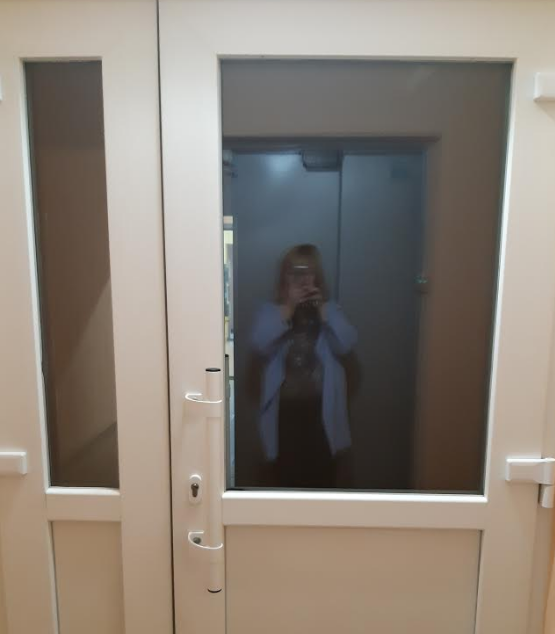 Встановлено металопластикові двері 5шт
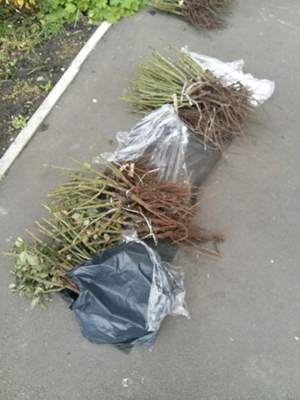 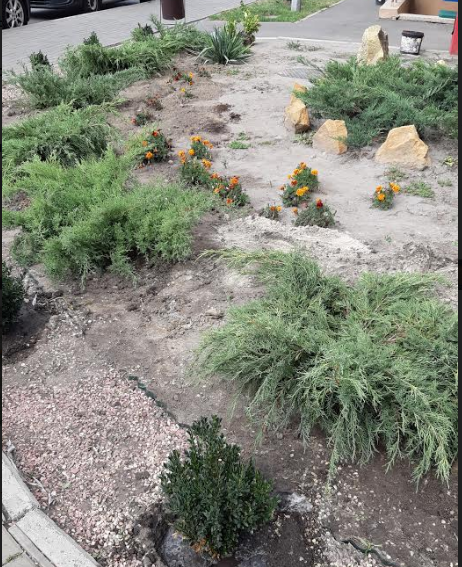 Висаджено 43 кущів троянд, облаштовано клумбу
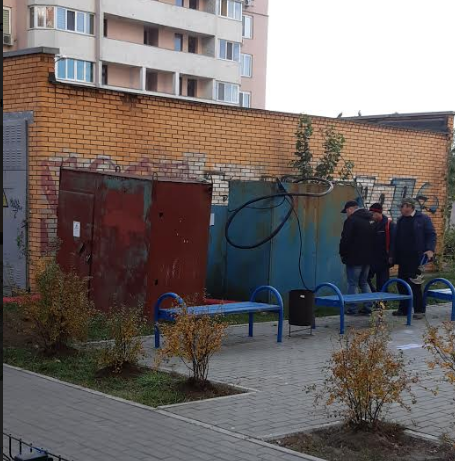 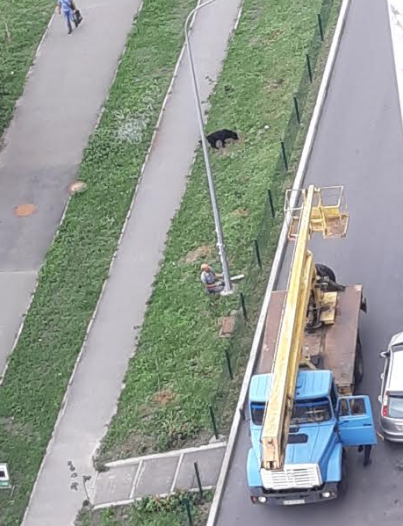 Передано зовнішнє освітлення «Київсвітлу»
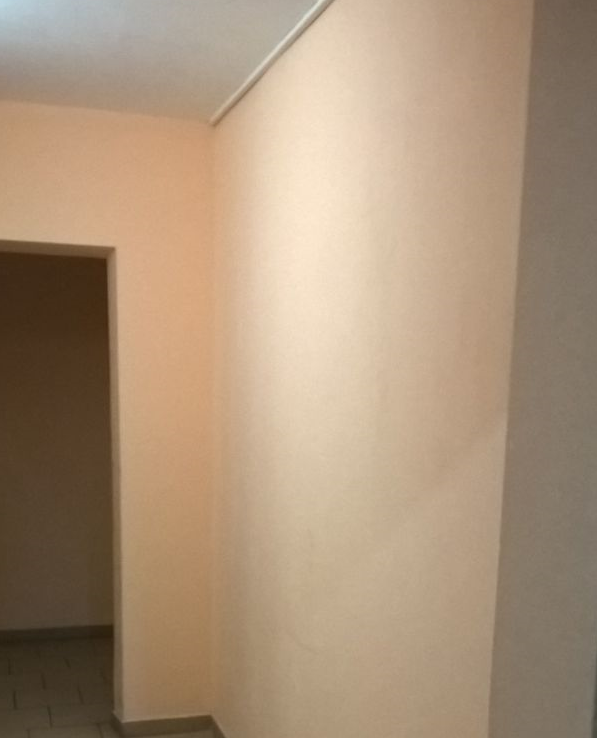 Ремонт 1 поверху 1-5 під’їздів
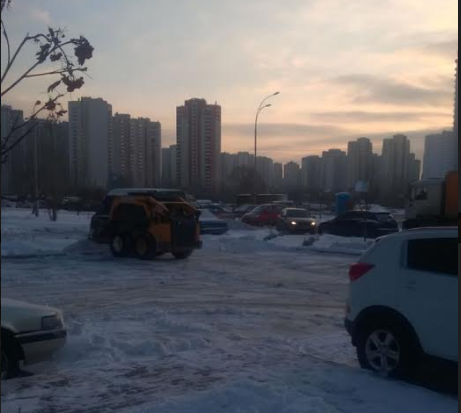 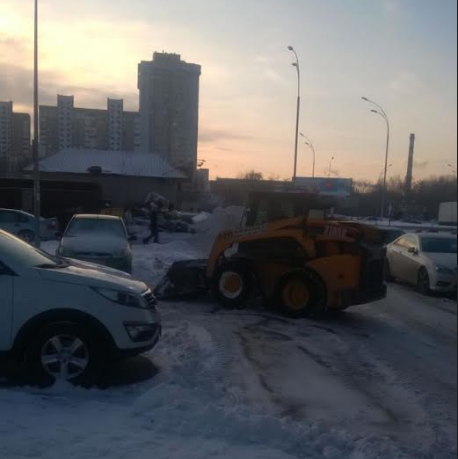 Прибирання снігу спецтехнікою
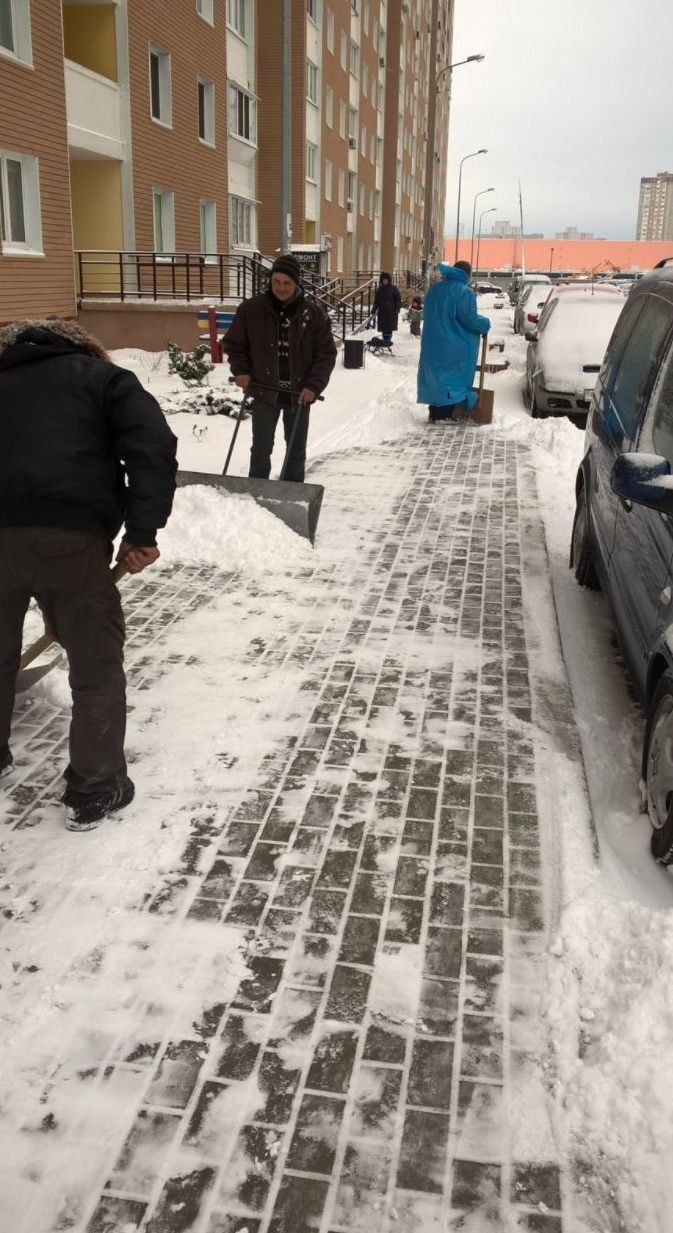 Прибирання снігу вручну
Збір макулатури, пластику, скла з –зібрано на суму 6250,00грн., з них витрачено на троянди, штучний камінь, квіти на клумбу, оплату за очистку снігу вручну 5300грн., 450грн. - солодощі дітям на Миколая. Залишок 500грн.
298407,49грн.
92792,20 Прострочена заборгованістьБОРЖНИКИ
Заміна вхідних дверей по програмі 70/30 -10шт
Заміна дверей на балкони на металопластикові по програмі 70/30;
Встановлення дверних ручок на дерев’яні двері в теплонішах  5під’їзді
Зменшення споживання ел.енергії –заміна ламп, датчики для програми 70/30;
Озеленення та оздоблення території;
Ремонт під'їздів –ліфтові тріщини;
Заміна плитки на входах у під”їзди;
Навіси (козирки) над входами в під”їзди 1-5;
Відновлення пожежної сигналізації;
Облаштування додаткового місця збору сортованого сміття;
Встановлення металевих заборчиків біля Приватбанку та 5 під’їзду;
Встановлення тренажера для пресу.
Плани на 2019 р.
Дякуємо за увагу!